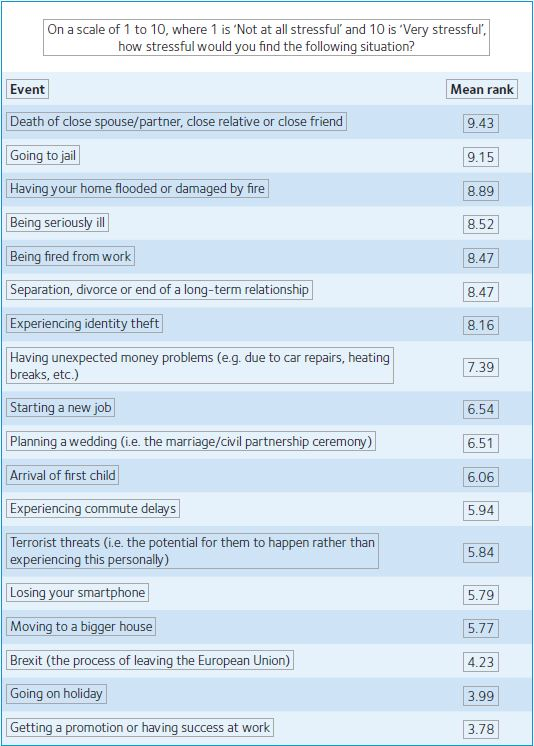 Mental Health and Wellbeing Project
Stressed-out Britain? A report on our annual Theme and our survey - https://www.physoc.org/magazine-articles/stressed-out-britain-a-report-on-our-annual-theme-and-our-survey/
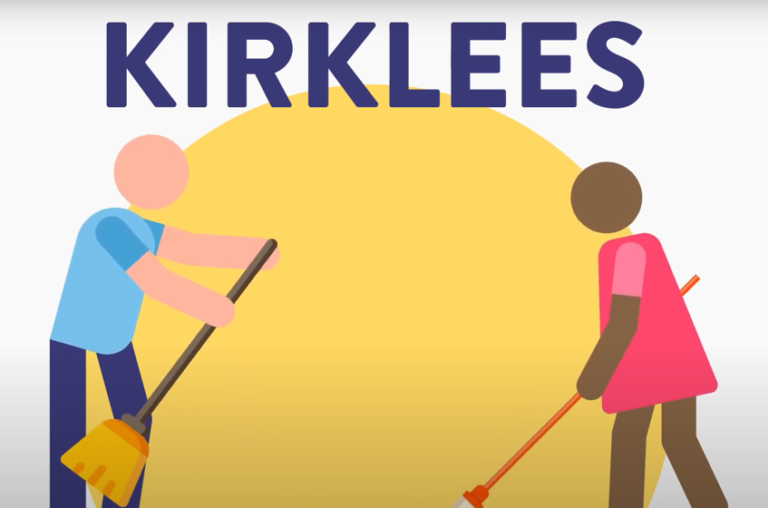 Project Aim

to improve mental health, wellbeing and flood resilience in high-risk communities
Development Phase
Community and Voluntary Sector 			Theme
Update
Funding secured

Developing the Business Case for future funding

Developing the Need Assessment 

Psychological First Aid Training
Business Case and Future Funding
Local Levy funding secured and additional Kirklees contribution

Partnership funding – research and academic support

Funding being used to develop a strong business plan and funding bid

Esme Fairburn and National Lottery 

More Community focused funding pots – the voice of the community
Need Assessment
What is happening in our communities?
What do our communities want?
Questionnaires
Interviews
Wellbeing Professionals
And existing data
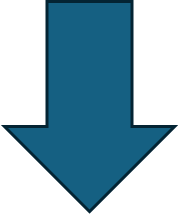 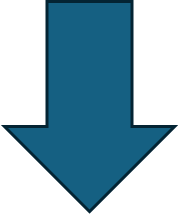 Support the future funding bid + Tailoring the Future Project
The Current Picture
Is flooding having/had an impact on the mental health of residents?
 
Are residents accessing help they need?

Do the residents know how to access support?

 What are the barriers residents are facing to access help?
What do communities want?
What can the council do to improve the situation?

What would communities want to help improve mental health & wellbeing in relation to flooding & other risks?

 Which wellbeing events/groups could help support them?

 Help us to break down barriers
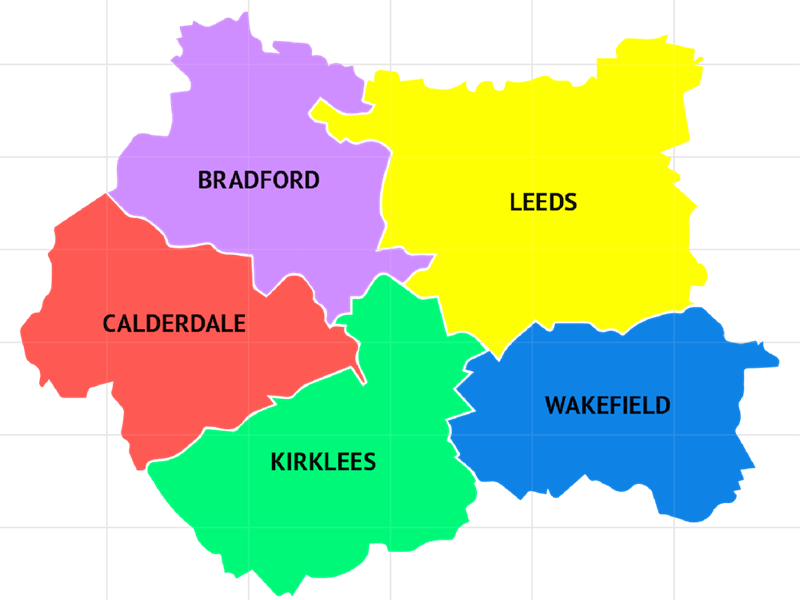 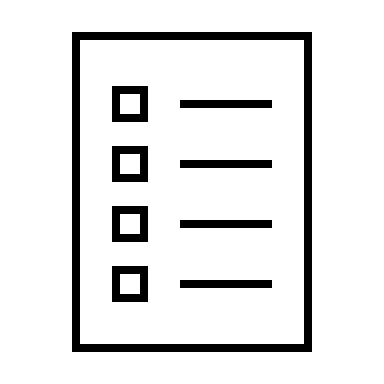 Questionnaires to target all West Yorkshire


This will include an invite to take part in an interview 


Currently interviews will only be done in the Kirklees area
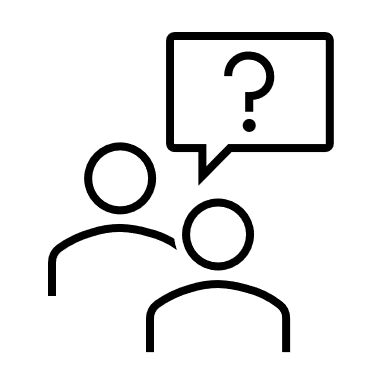 Psychological First Aid Training
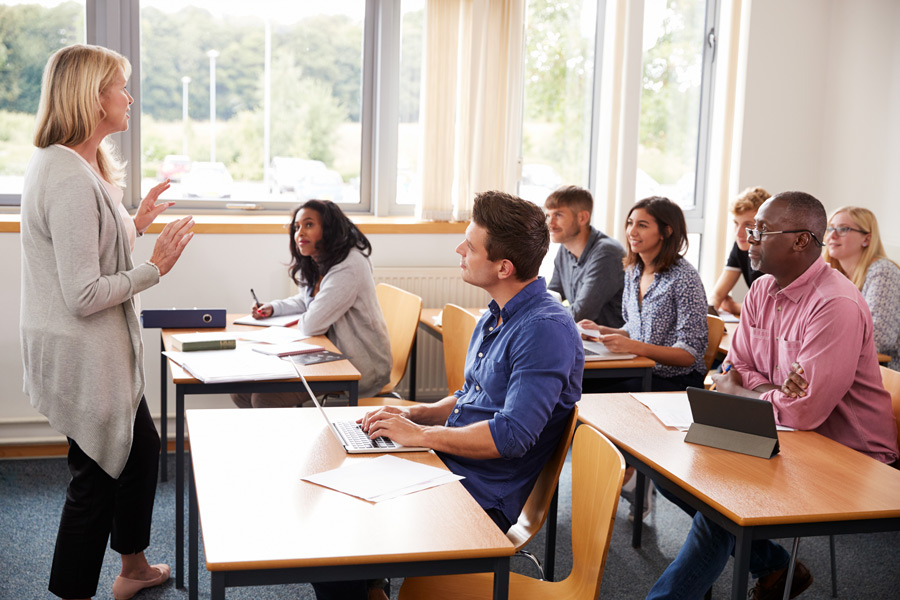 Psychological first aid is a technique designed to reduce the occurrence of post-traumatic stress disorder
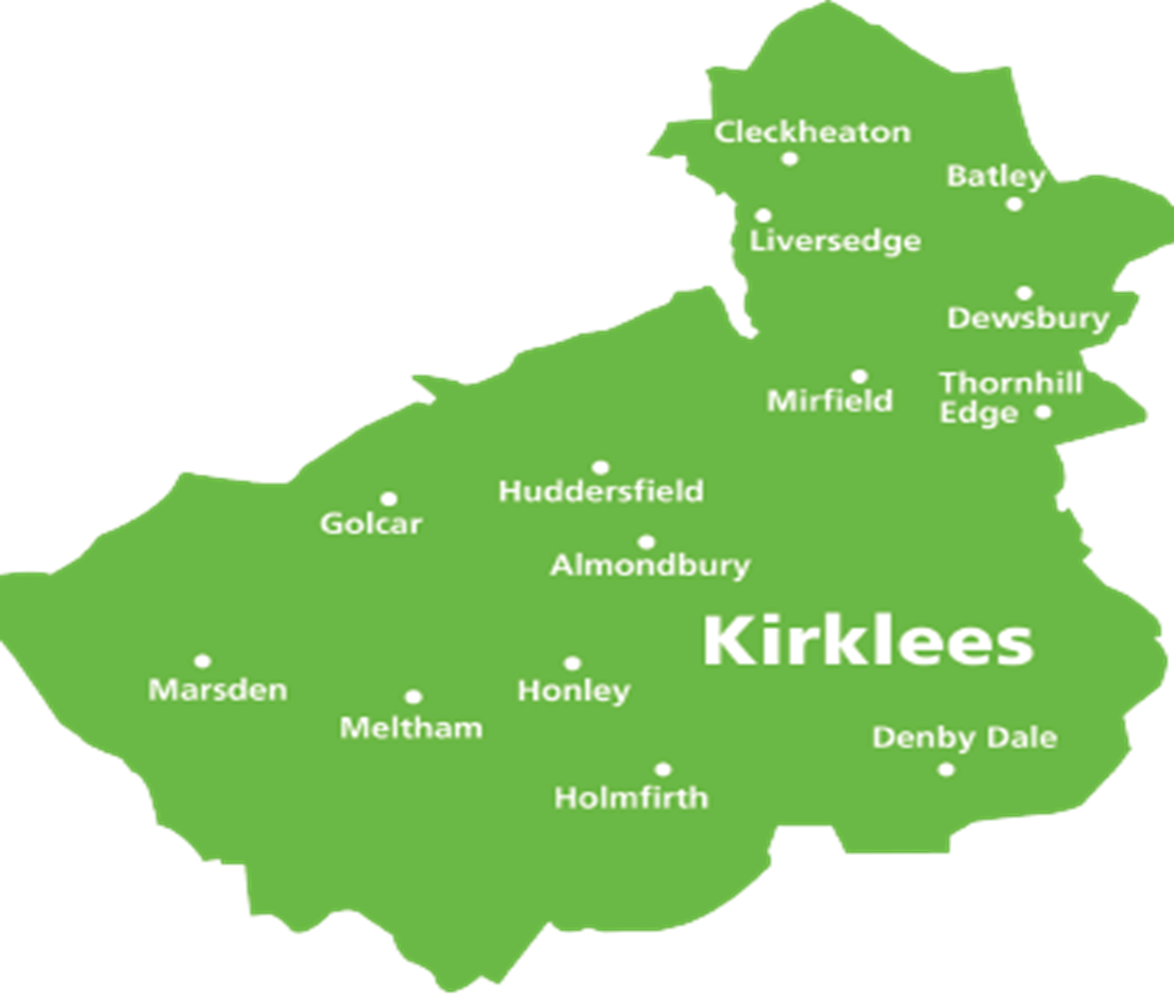 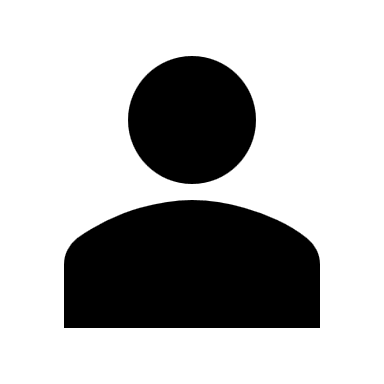 Flood Spotter Collaboration
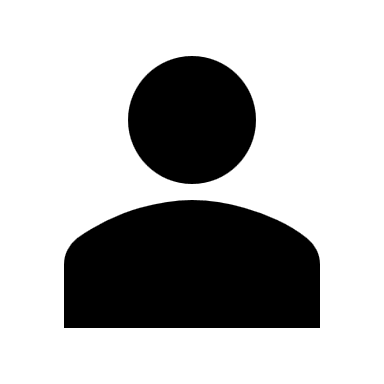 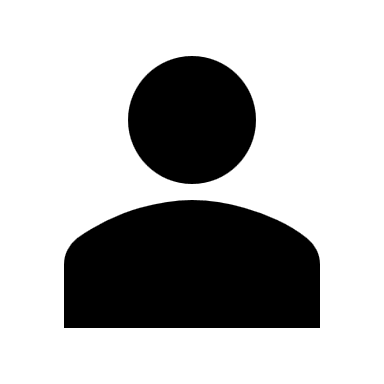 50+ Community First officers/flood spotters
CCTV operators
Gully wagon drivers
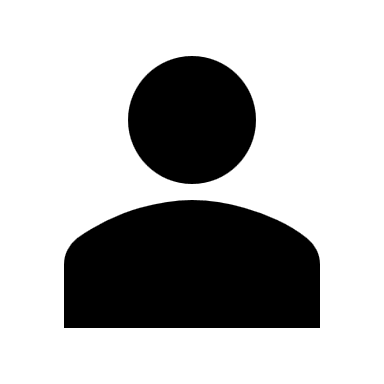 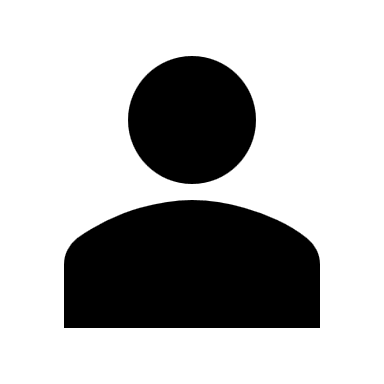 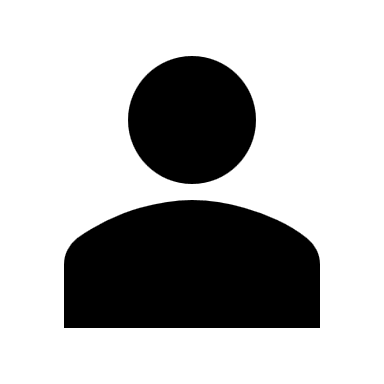 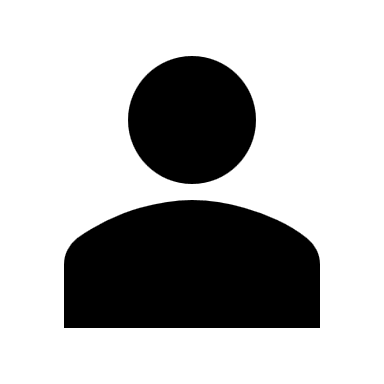 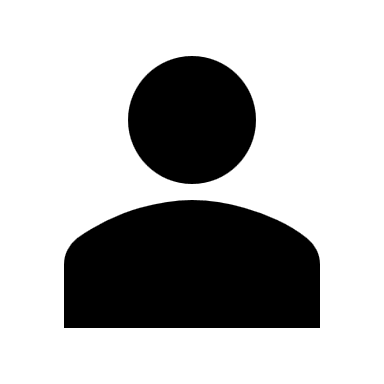 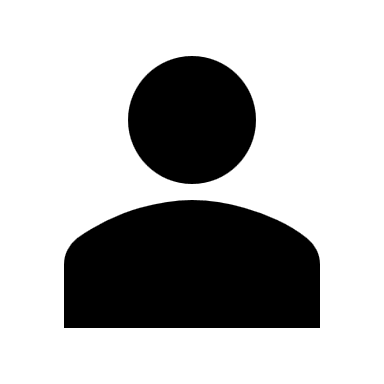 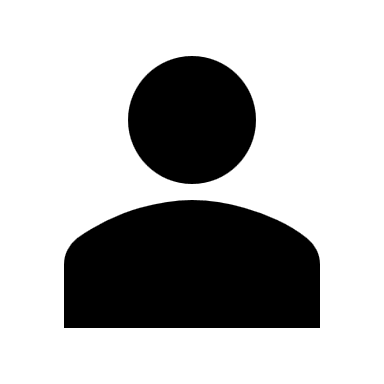 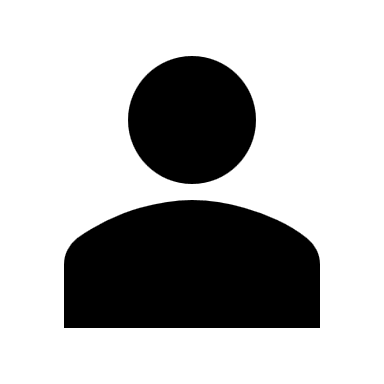 Trained in PFA
Provide information on flood resilience
Can signpost to mental health services
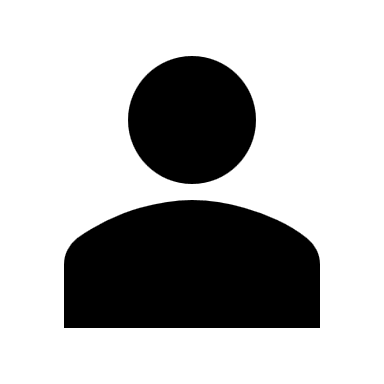 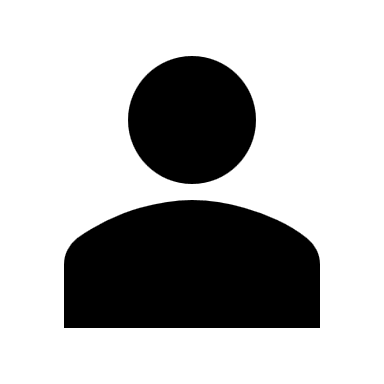 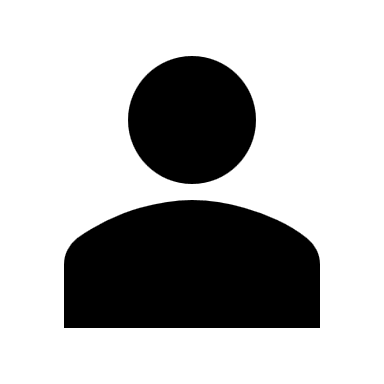 Mental Health and Wellbeing Project


Thank You

Kirklees Council – Flood Management Team
Jason.hanks@kirklees.gov.uk